Poster Presentation – Abstract Number P-000
Title:  Template for Poster Preparation (841mm x 594mm (A1) for SKAM 36 – please follow this general outline
First name Surname of author 1, First name Surname of author 2, First name Surname of author 3
1 Affiliation name, affiliation address, 
2 Affiliation name, affiliation address, 
3 Affiliation name, affiliation address,
Presenter Portrait/Photograph
Affiliated institution/university
logo
Results
Abstract
Abstract
Introduction
Introduction
Findings / Conclusions
Methodology – graphs if any
Images
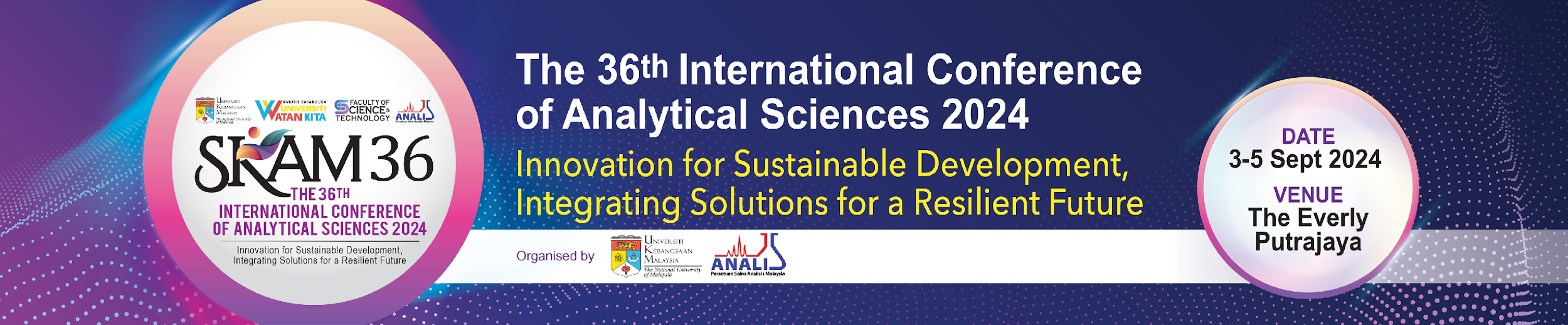 Photograph of corresponding authors. 
Contact details of corresponding authors